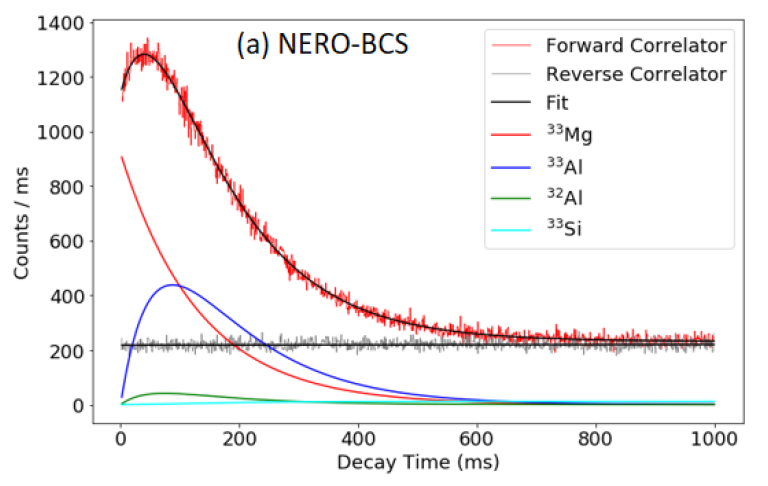 Bayesian fit was performed to fit the model to the experimental decay curve.
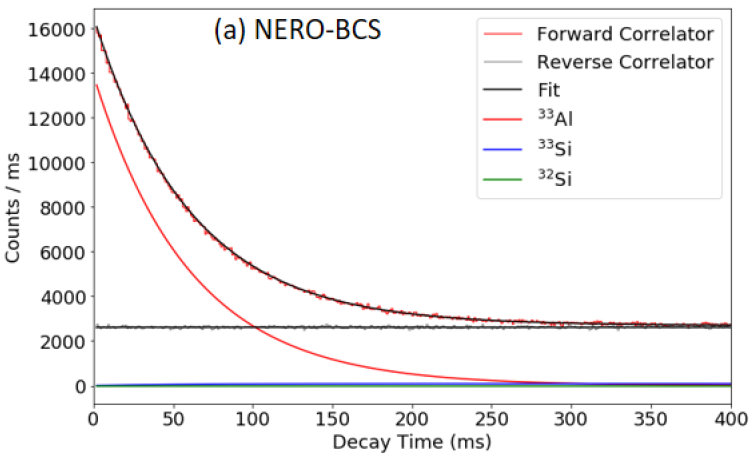 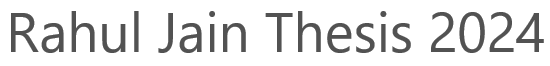 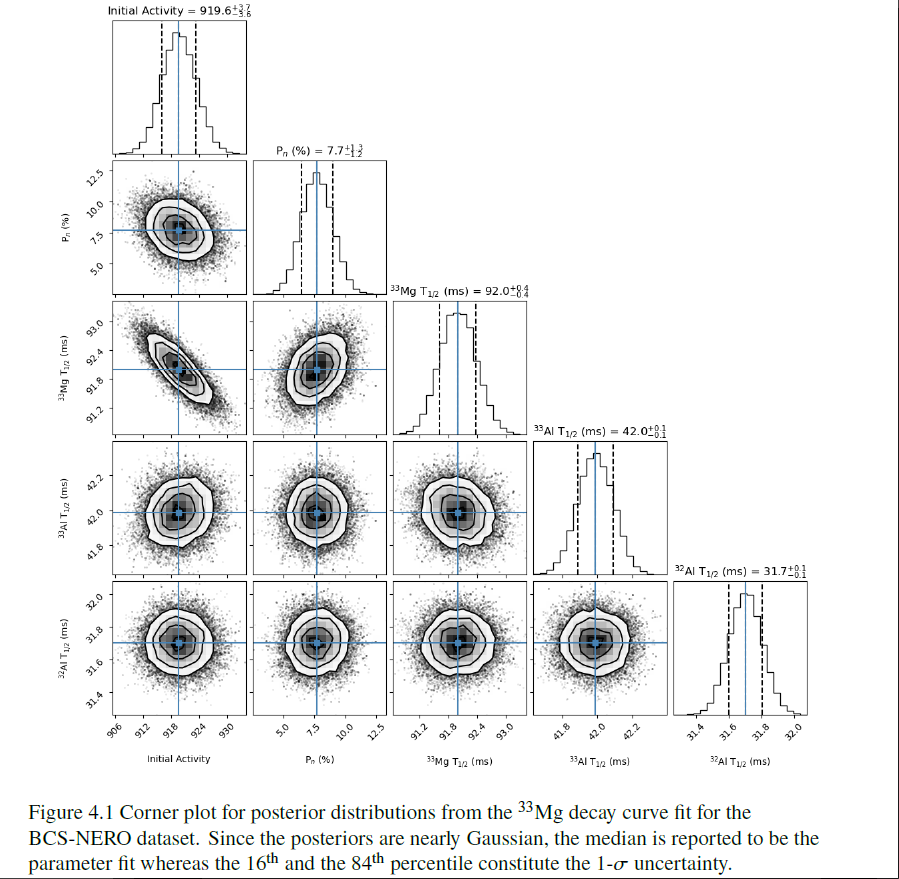 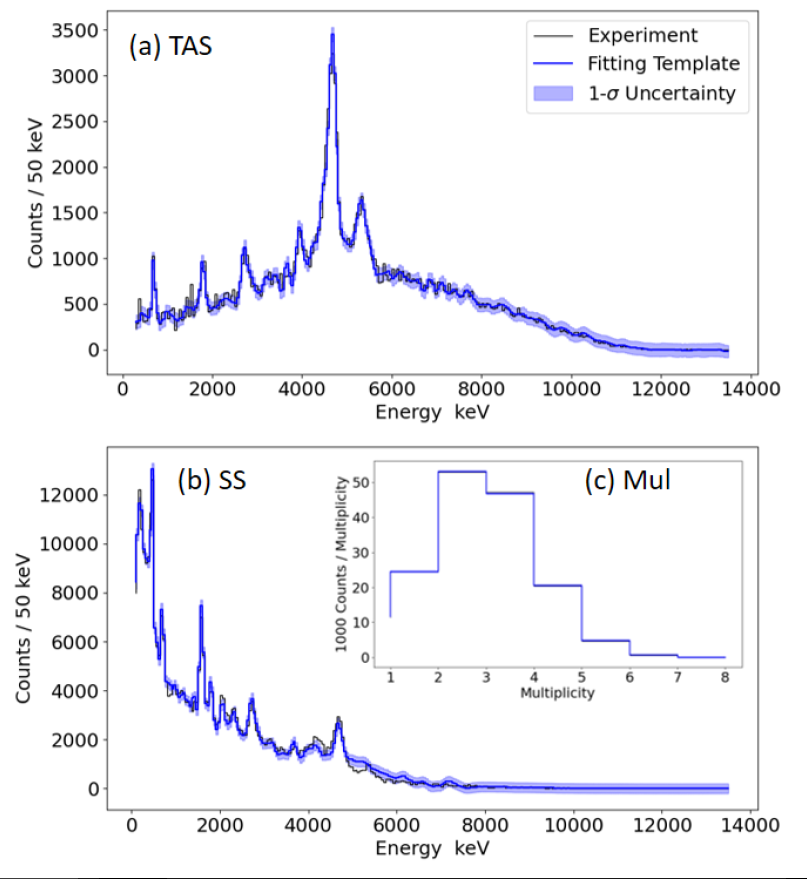 The SuN-miniDSSD dataset (black) fit with a linear combination of simulated templates from the GEANT4 simulations of SuN (blue) using Bayesian Ridge Regression.

The light blue band around the fit shows the 1-𝜎 uncertainty on the posterior distribution of the fit parameters propagated to the simulated template.
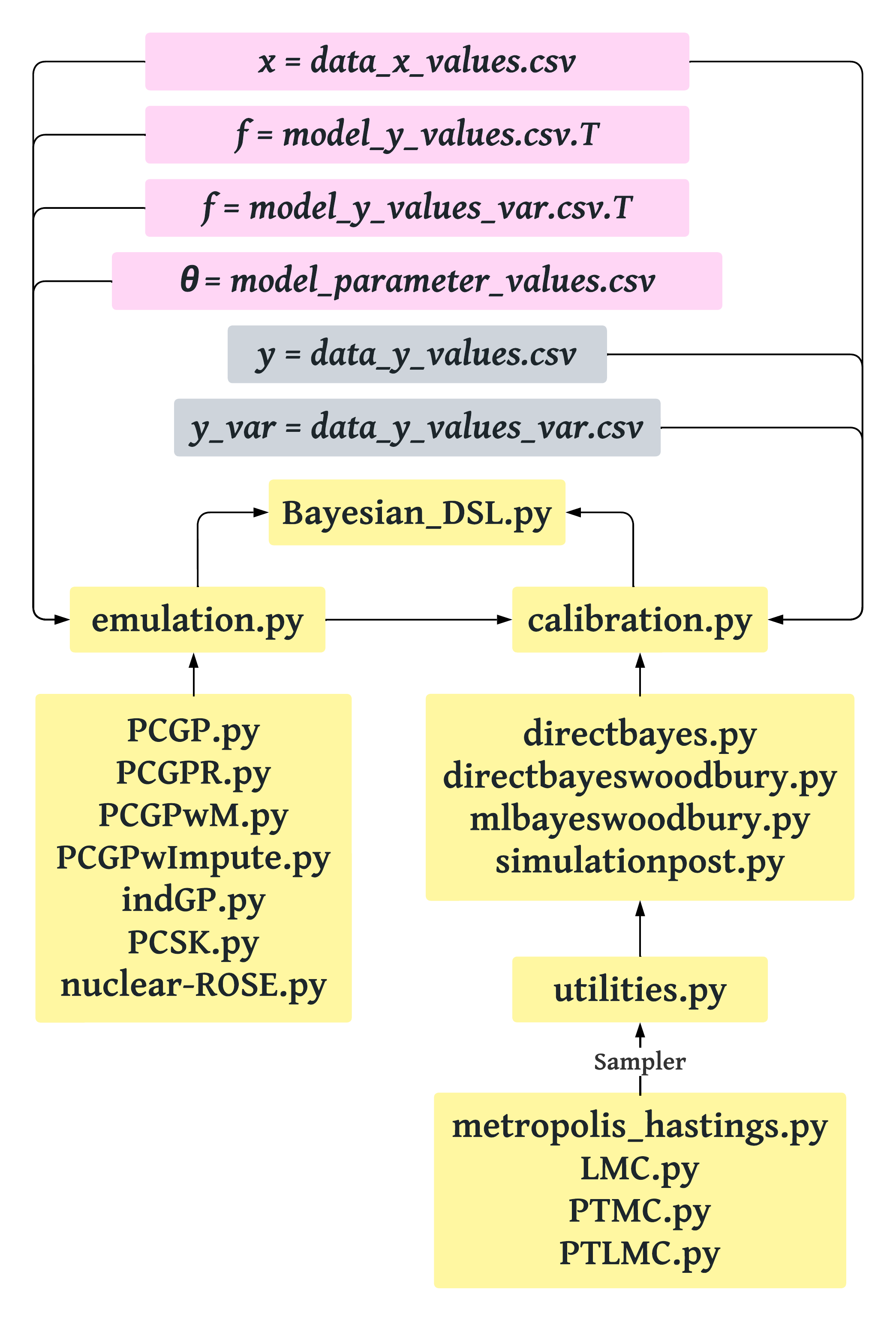 Ö. Sürer et al., Phys. Rev. C 106, 024607 (2022). Uncertainty quantification in breakup reactions
M.Y.H Chan et al., Technometrics 66, 1 (2023). Constructing a Simulation Surrogate with Partially Observed Output
D. Liyanage et al., Phys. Rev. C 108, 054905 (2023). Bayesian calibration of viscous anisotropic hydrodynamic simulations of heavy-ion collisions
D. Odell et al., Phys. Rev. C 109, 044612 (2024). ROSE A reduced-order scattering emulator for optical models